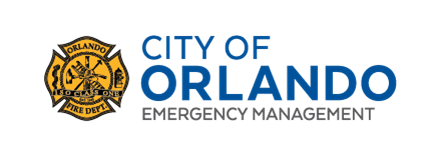 WebEOC Daily Usage
April Taylor, FPEM, CEM
Deputy Emergency Manager
City of Orlando Emergency Management
330, 000 residents
International and Executive airport
Major roadways
Tourist and Conference destination
Sports Venues 

Office of Emergency Management
2 Full-time personnel
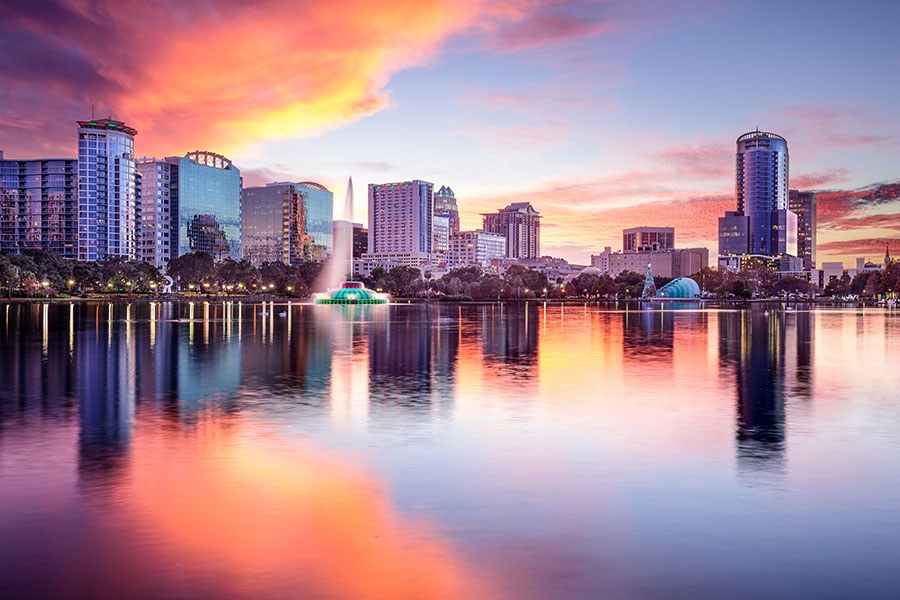 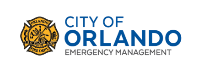 WebEOC – Automated Processes
EOC/OOC Room Reservations (9 different rooms)
Utilize Design Studio Forms to request room usage
Continuity of Government (COG)
Departments update their own information in the COG Board
EM Team Training Certificates
EM Team members update their own training certificates and keep rosters current
Region 5 Special Events Board
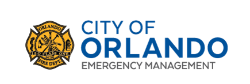 Room Reservations – Design Studio Forms
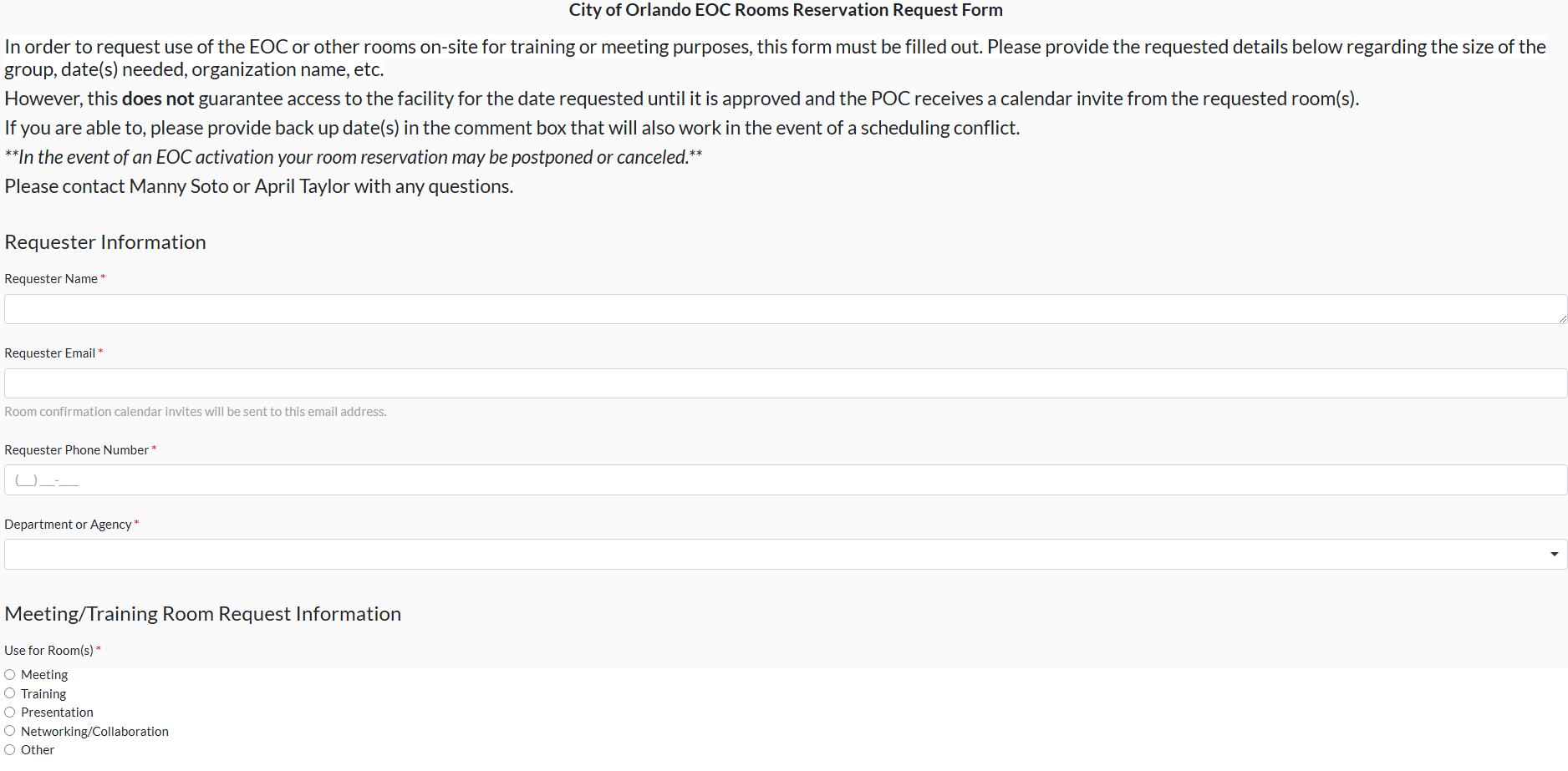 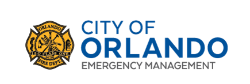 Room Reservations
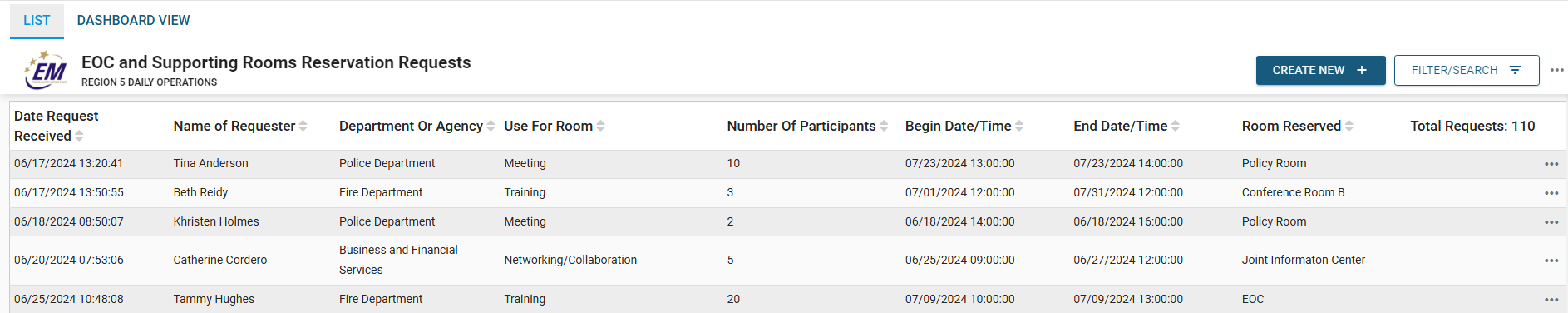 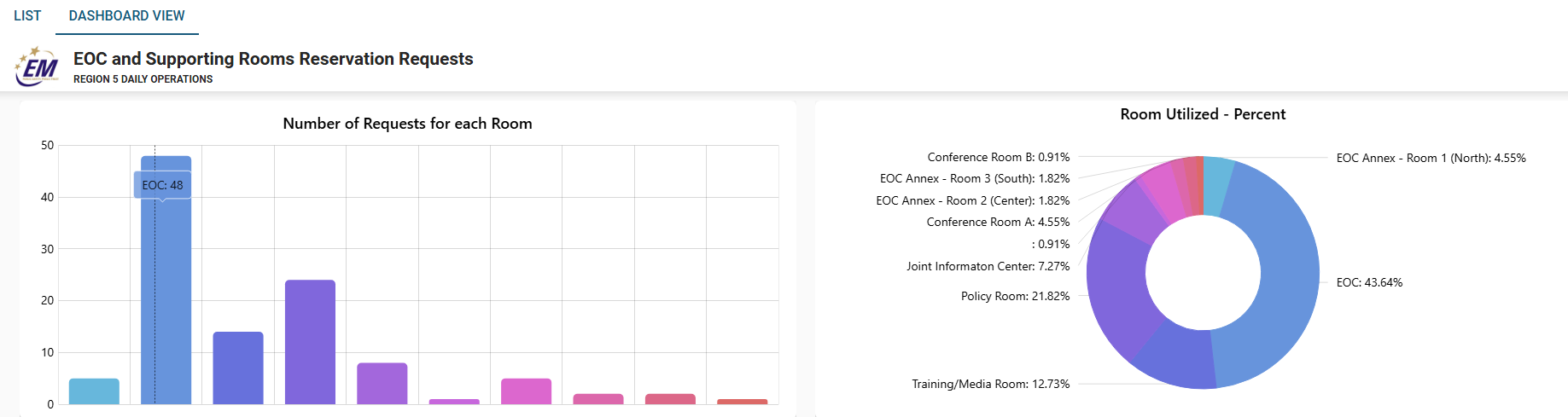 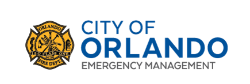 Continuity of Government (COG)
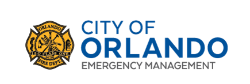 EM Team Training Records
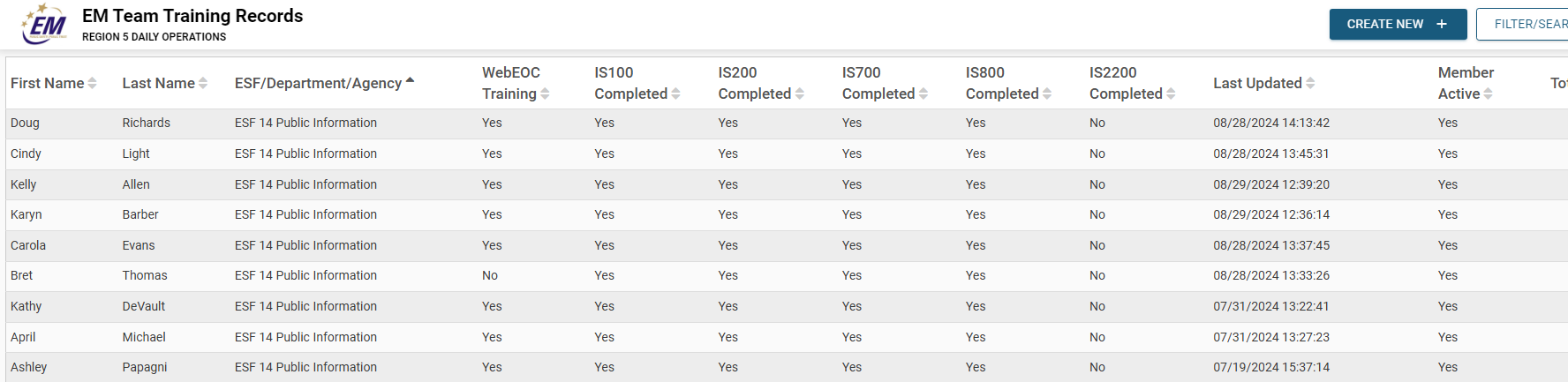 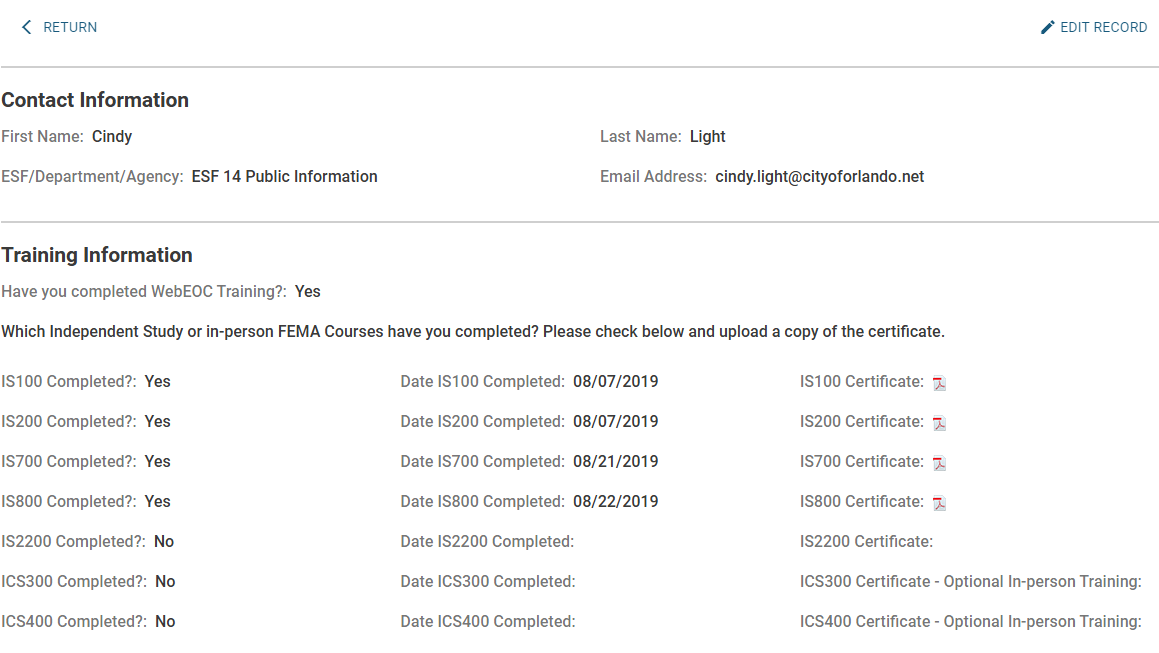 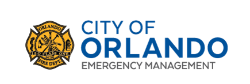 Thank You!

April Taylor, FPEM, CEM
Deputy Emergency Manager
City of Orlando
april.taylor@cityoforlando.net
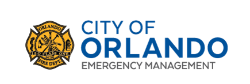